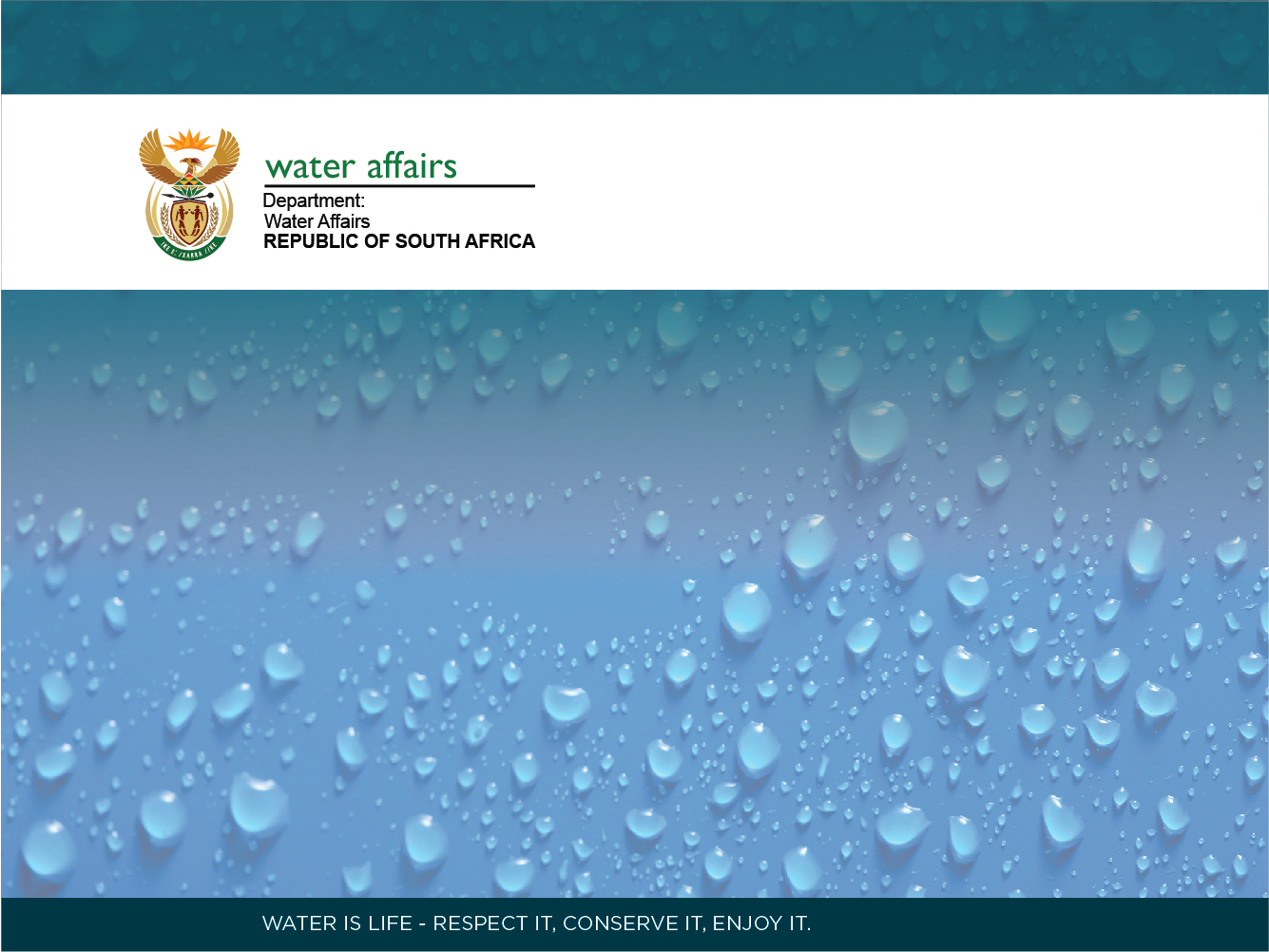 Implementation of the Water Resources Classification System and Determination of the Resource Quality Objectives for Significant Water Resources in the Letaba Catchment

7: Overview of the Multi-Criteria Decision Support System to evaluate scenarios and identify draft Management Classes
3 April 2014 
Presented by:
Pieter van Rooyen
Letaba NWRCS steps
Scenario Analysis: Where does it fit in?
2
2
What needs to be evaluated?
Degree of the ecological health defined by  Ecological Categories of biophysical nodes (none-monetary)
Ecosystem Services (none-monetary)
 Socio-Economic implications (quantitative: monetary and non-monetary (job count))
How is it rated?
Ecological consequences are rated according to the degree that the Recommended Ecological Category is met. (REC is the top of the scale.)
Ecosystem Services, present state is “1.0” with relative rating for scenarios.
Economic Indicator, in general GDP or other relevant comparative monitory indicator.
Employment, number of jobs as affected by scenario.
Integrated rank, weighted scores of above 4 variables – two methods of ranking.
Why Multi-Criteria Analysis?
Method to compare alternatives where the outcomes (consequences) are not all quantifiable.
Ecological consequences is a relative rating while economy is in monetary terms and employment in numbers. 
Multi-Criteria Analysis is appropriate in these circumstances.
Integrated Assessment of Scenarios
Elements
Variables
(Resource Unit)
Scenario Assessment
Multi-criteria assessment method
For all 
scenarios
For each reach / node
For IUA / system
Relative importance
Weighting process
Score
Degree of 
meeting REC
Prevailing situation
Integrated Comparison (all three variables)
Weighting process
Score
Relative to present 
provisions
Makeup of economy
Weighting process
Score
Relative to base 
condition
Deriving the Management Class
Ecological Categories for a Selected Scenario
(IUA 1)
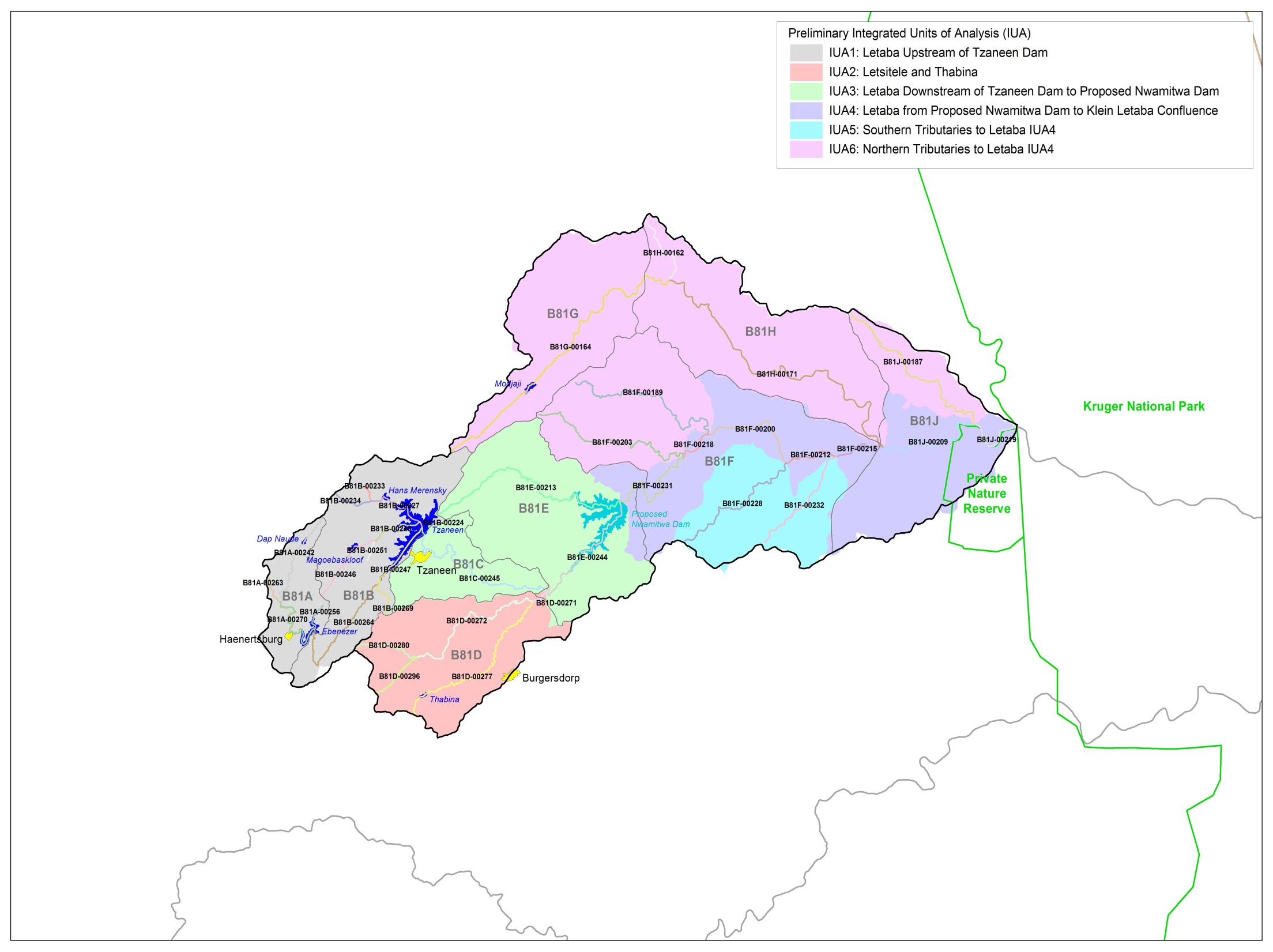 Management  Class Criteria
Management Class: I, II or III
Questions for clarification